Class13
CSC 495/583 Topics of Software SecurityIntro to Web Security  (2)
Dr. Si Chen (schen@wcupa.edu)
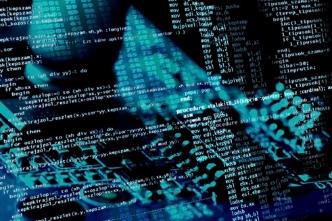 Review
THE WEB IS SIMPLE
Hyper Text Transfer Protocol (HTTP)
Designed to allow remote document retrieval
Simple client server model:
Client
Server
The Reality
Web application security is massively complex.
Constant evolving field
WebGL, HTML5, CSS3, AJAX…
.
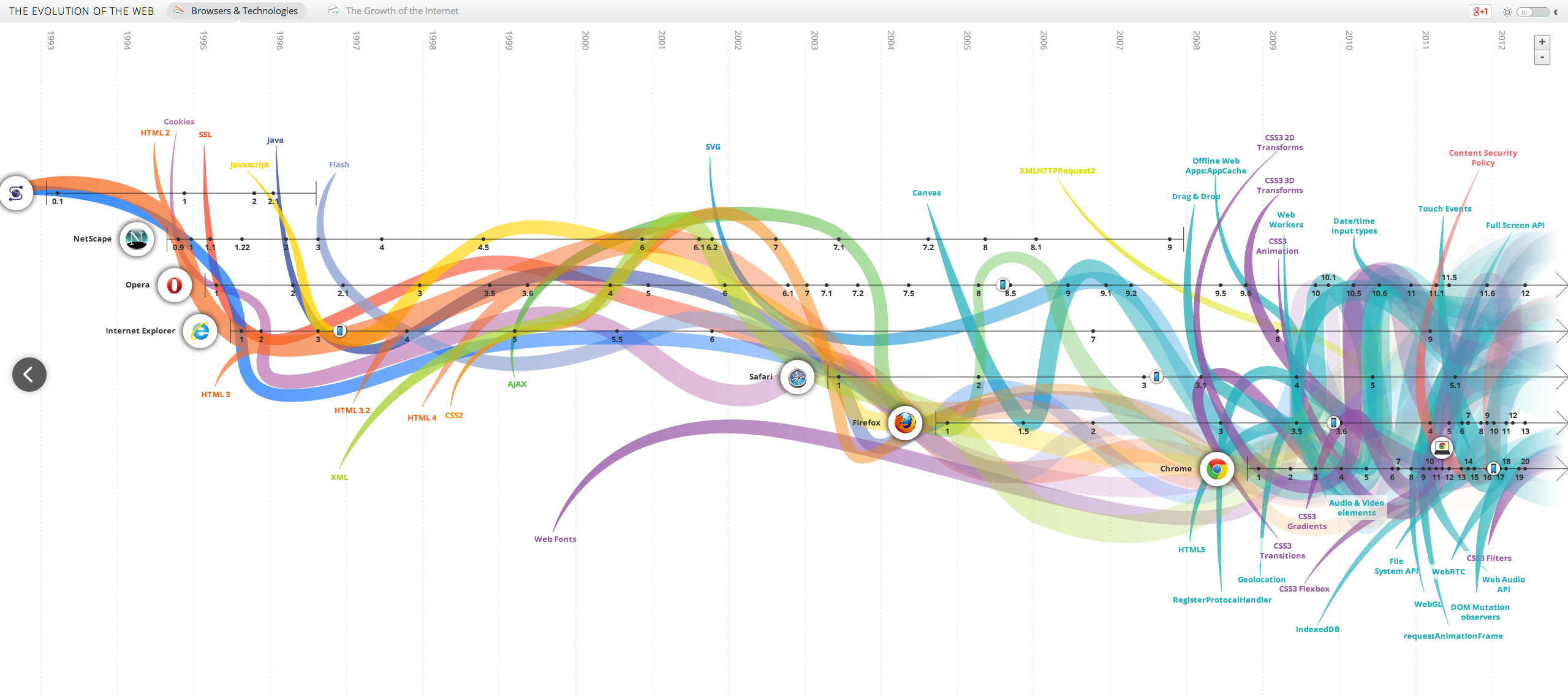 http://www.evolutionoftheweb.com/
Web Security v.s. Penetration Testing
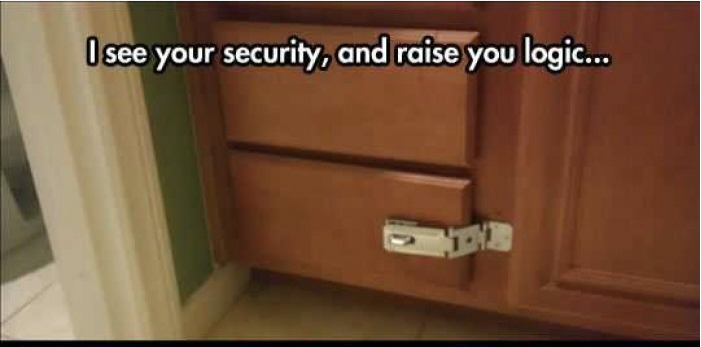 Web Security v.s. Penetration Testing
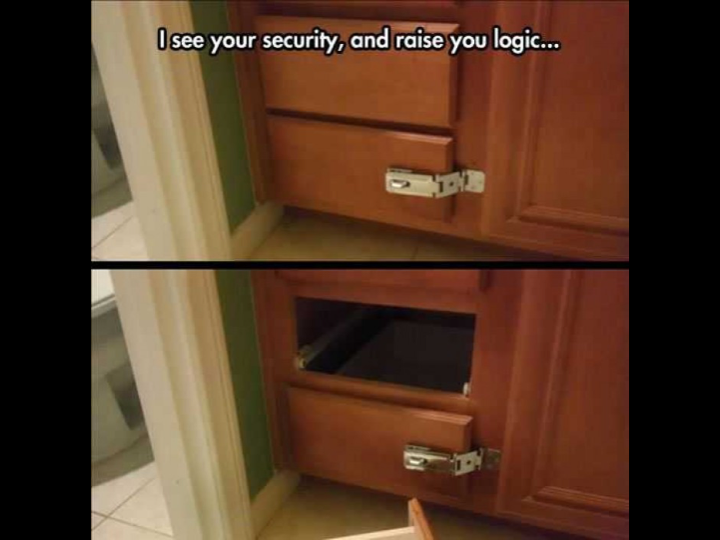 News.php
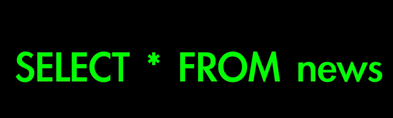 News.php?id=1
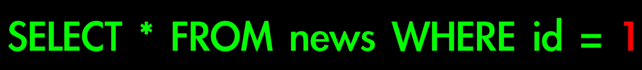 News.php?id=2
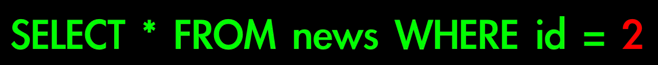 News.php?id=1…Evil
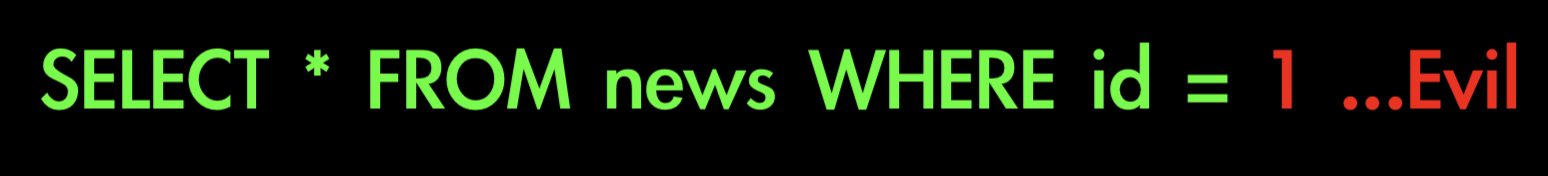 News.php?id=1 ; delete from news
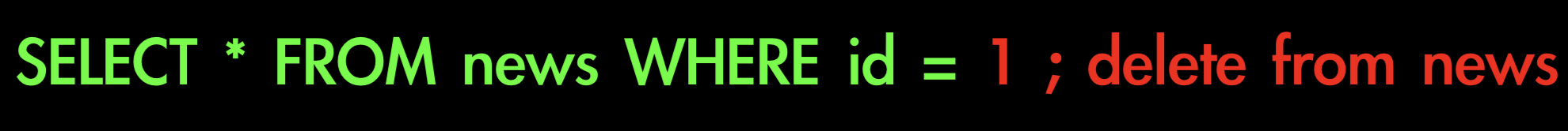 News.php?id=1 ; delete from news
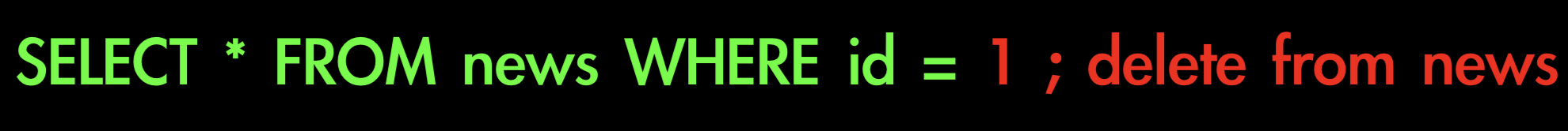 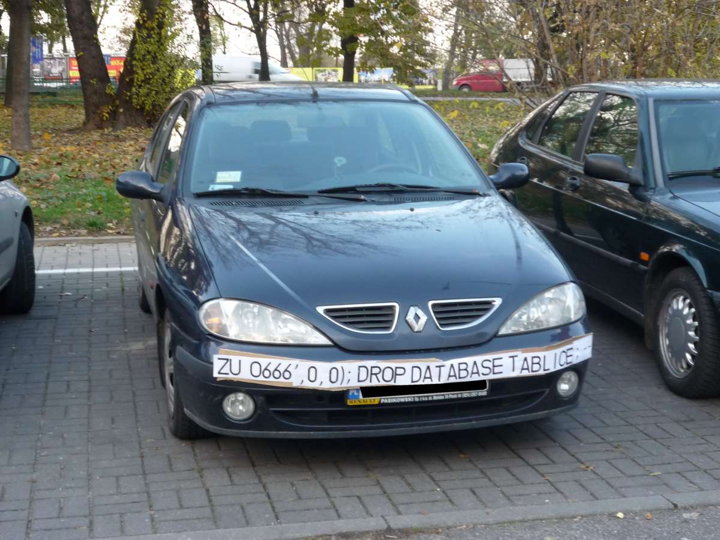 Upload Hacking: Apache + PHP
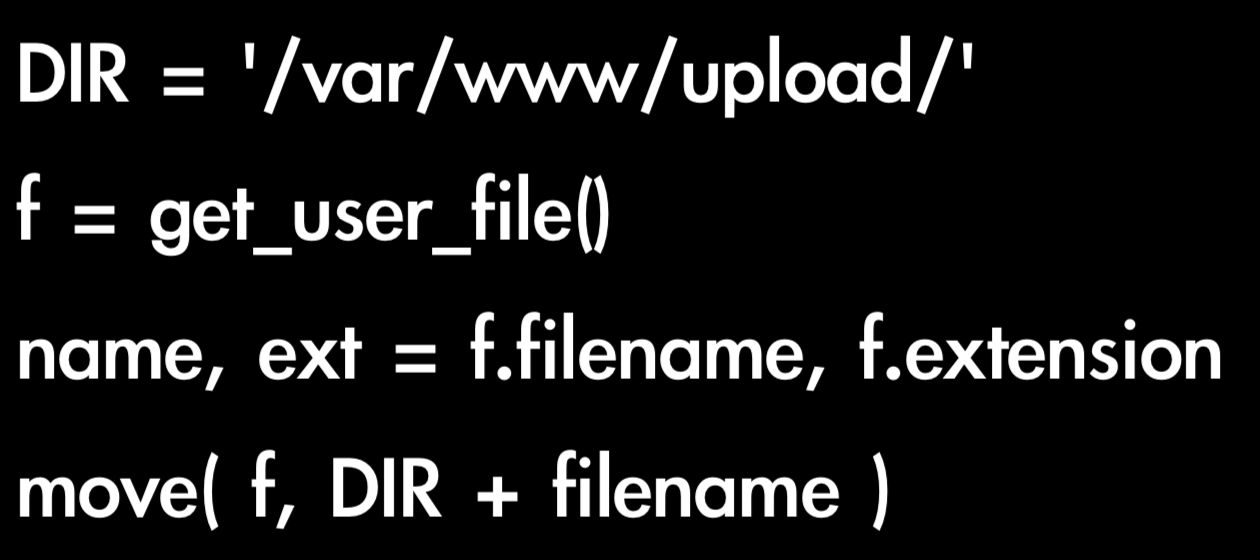 Upload Hacking: Apache + PHP
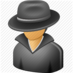 hack.php
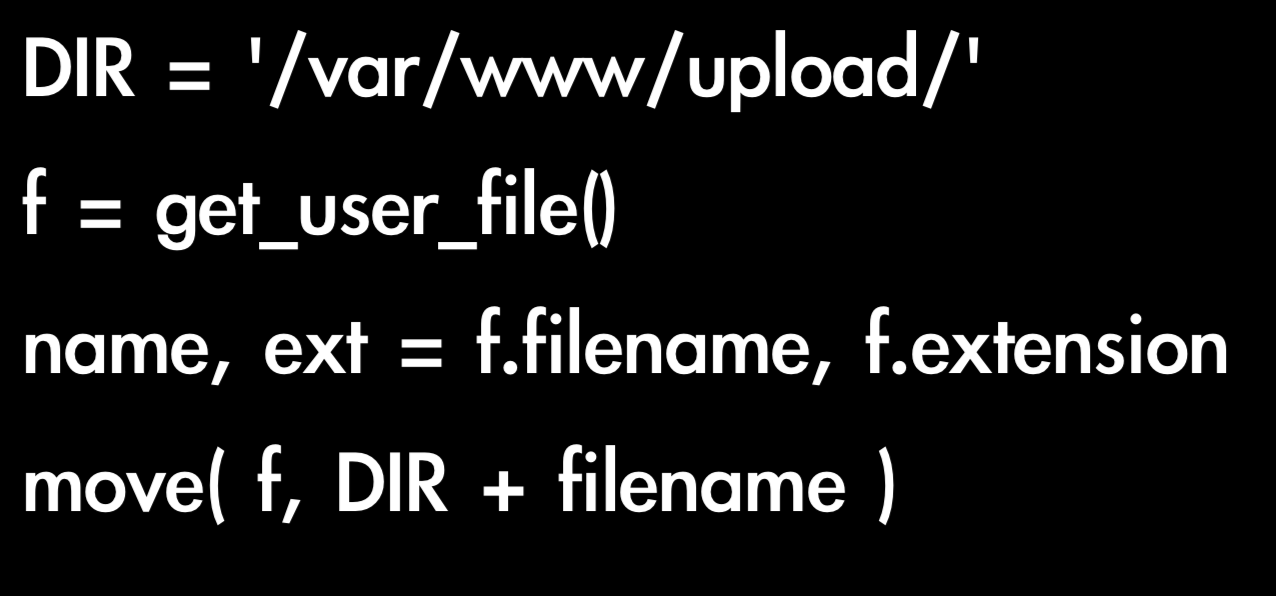 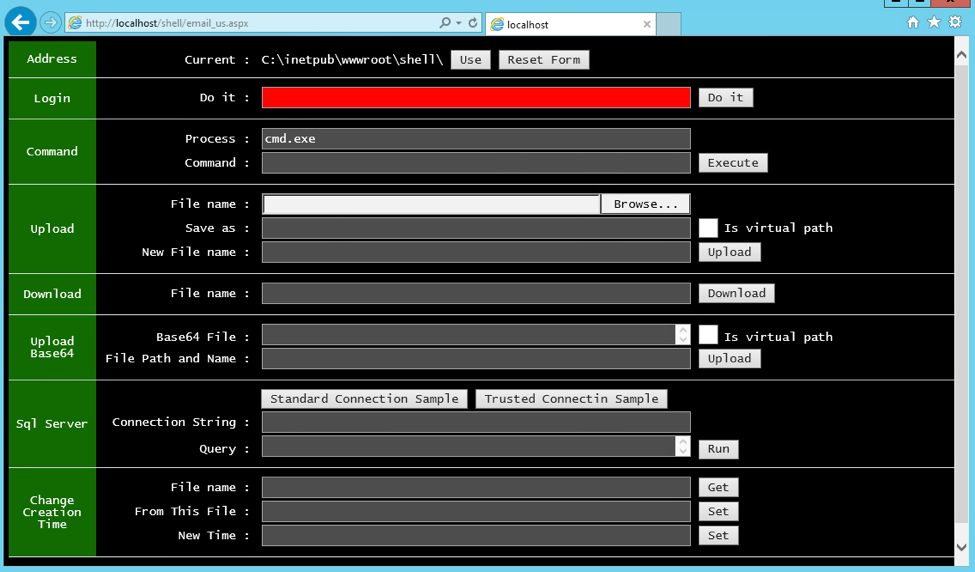 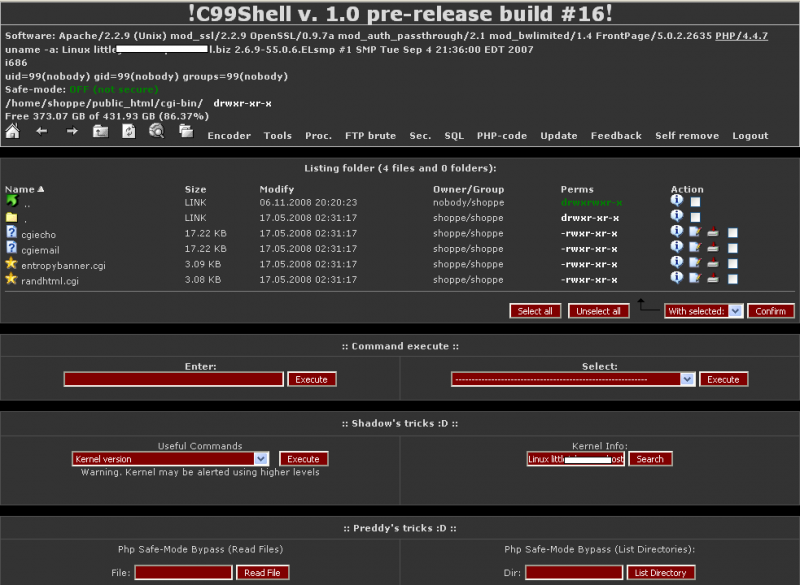 One sentence webshell
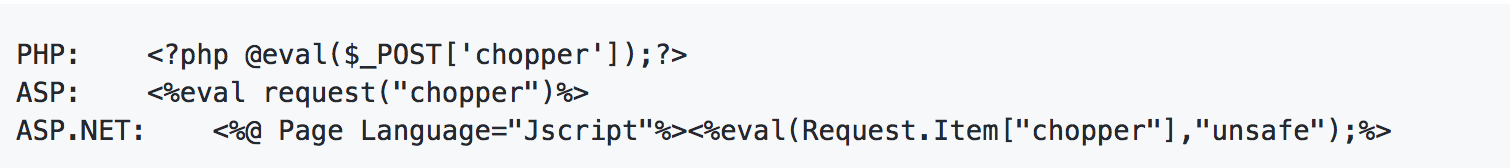 Upload Hacking: Apache + PHP (Patch1)
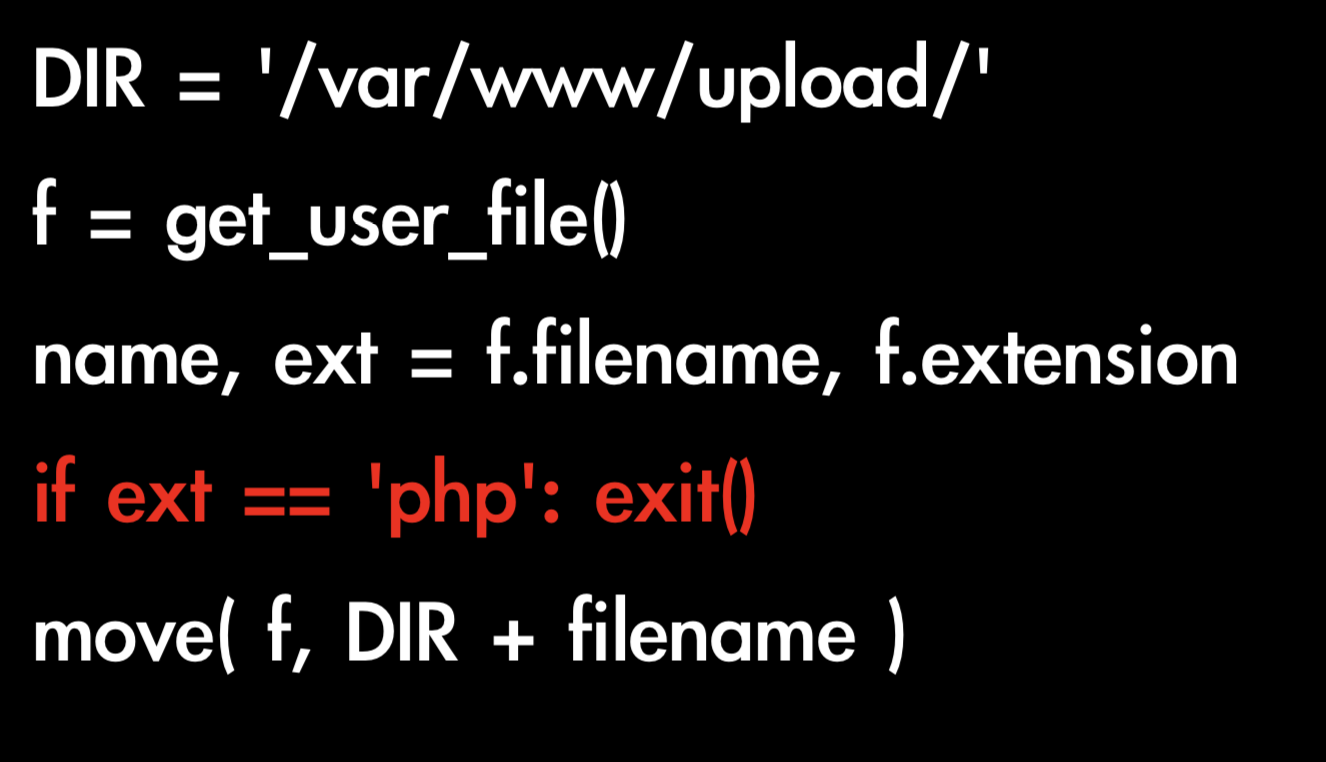 Upload Hacking: Apache + PHP (Patch1)
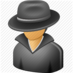 Hack.php3, hack.php4, hack.phtml
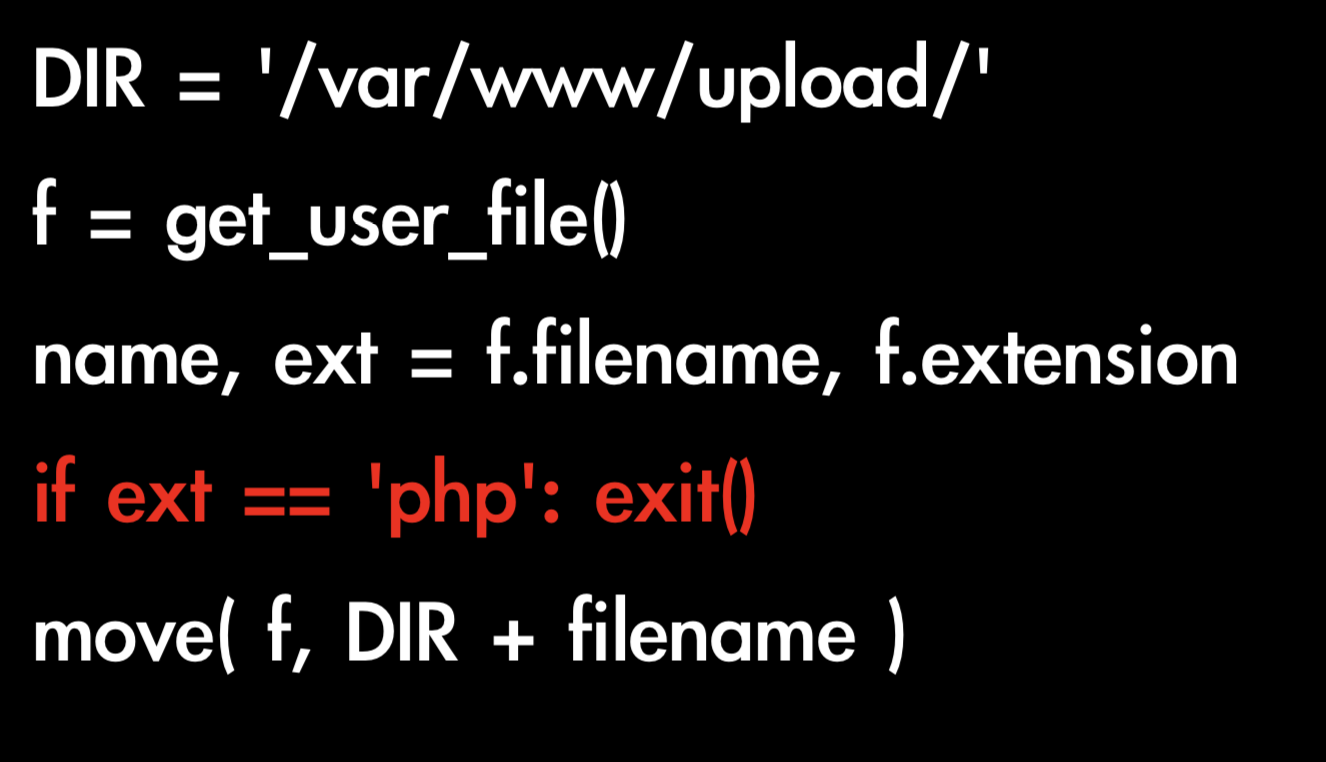 Upload Hacking: Apache + PHP (Patch2)
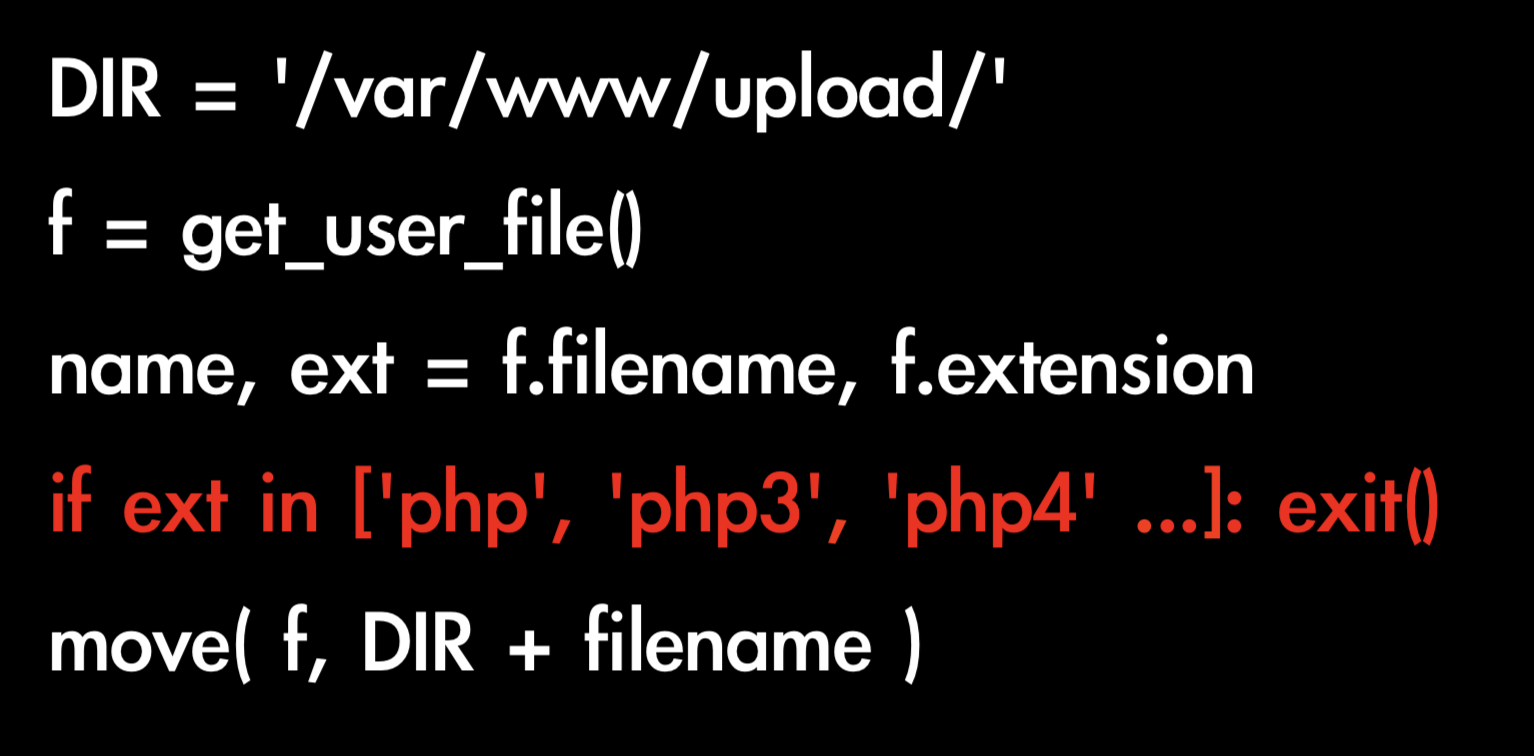 Upload Hacking: Apache + PHP (Patch2)
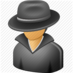 Hack.php[SPACE]
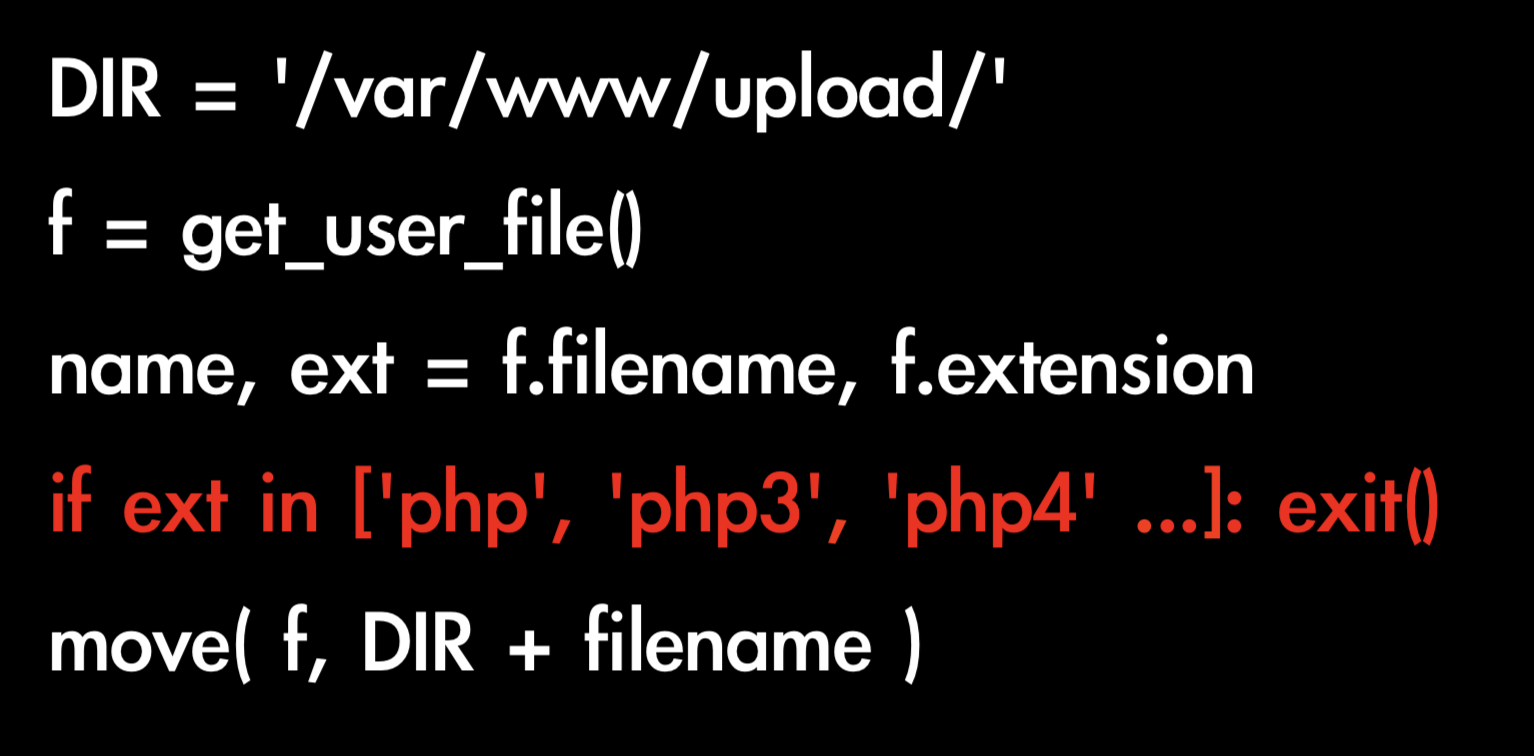 Upload Hacking: Apache + PHP (Patch3)
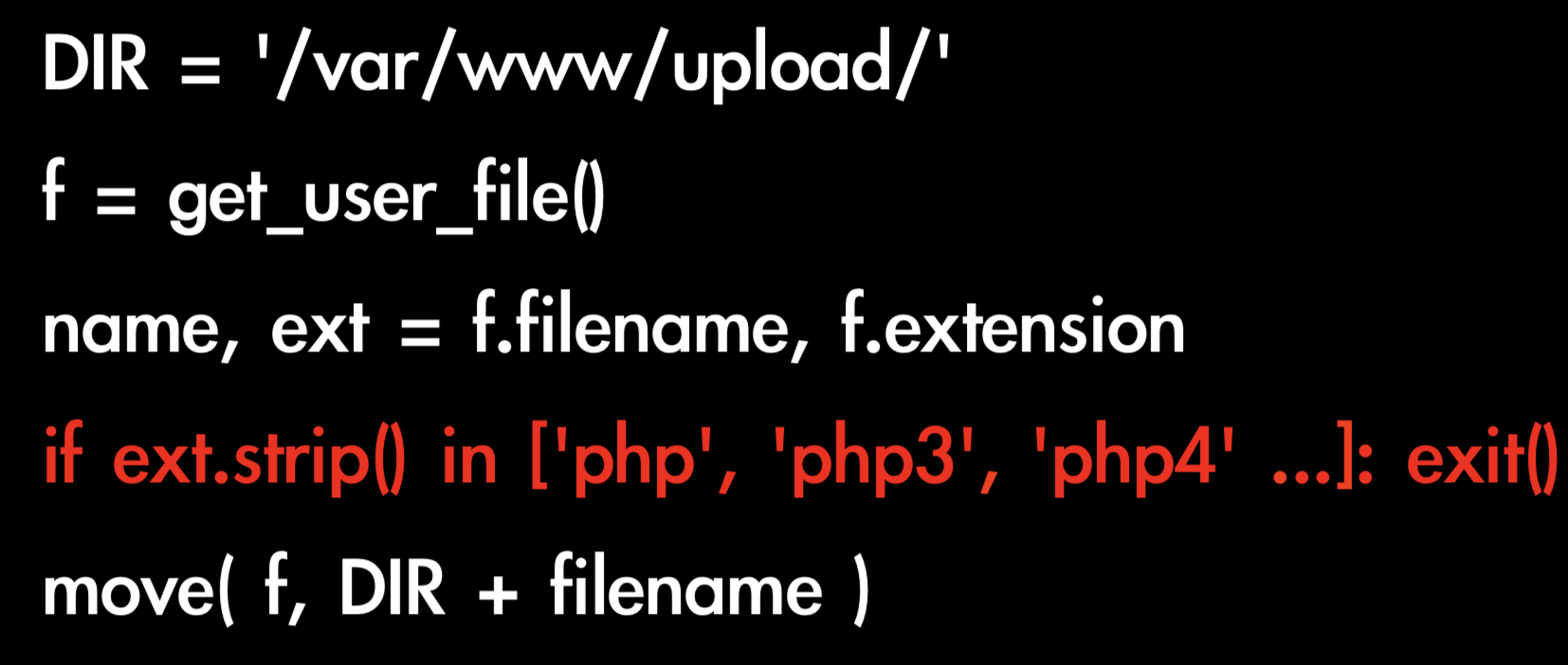 Upload Hacking: Apache + PHP (Patch3)
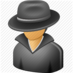 Hack.php.xxx  
.htaccess
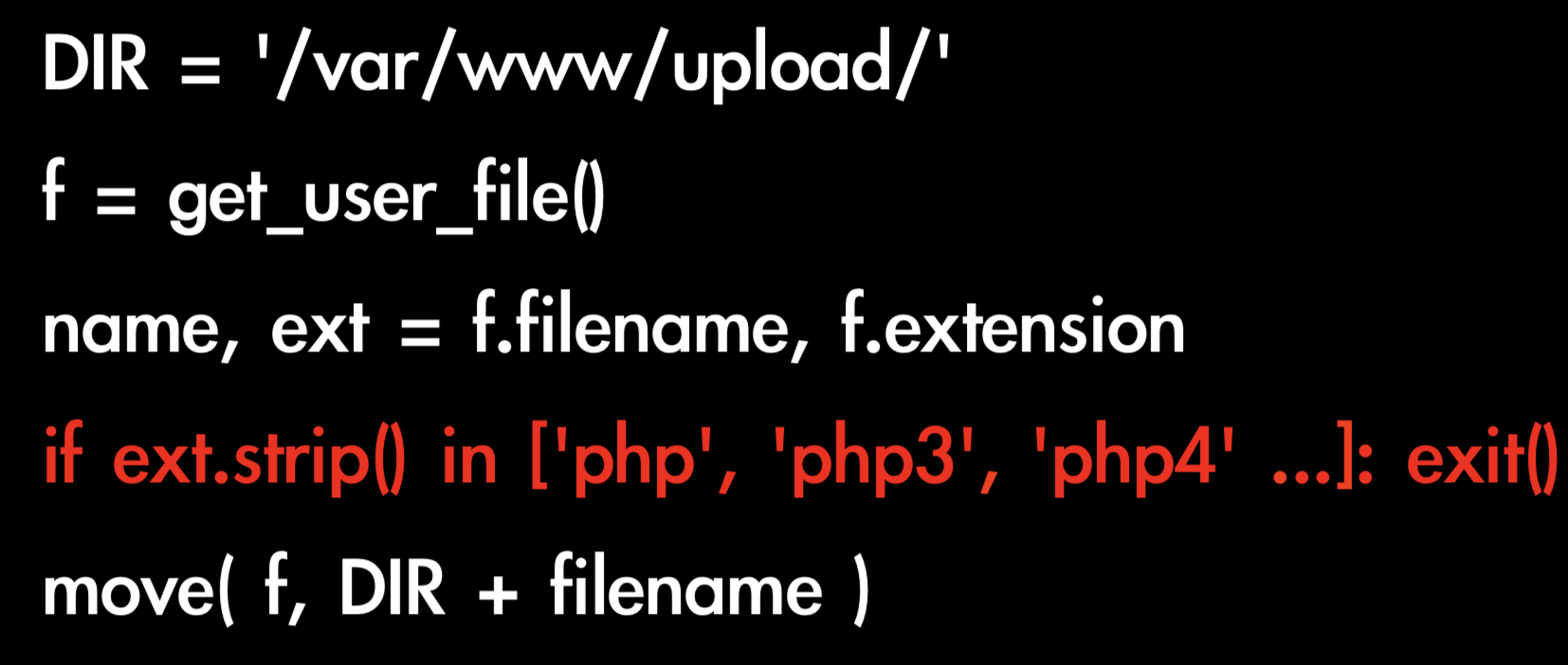 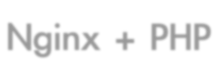 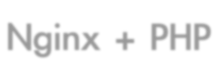 Nginx + PHP
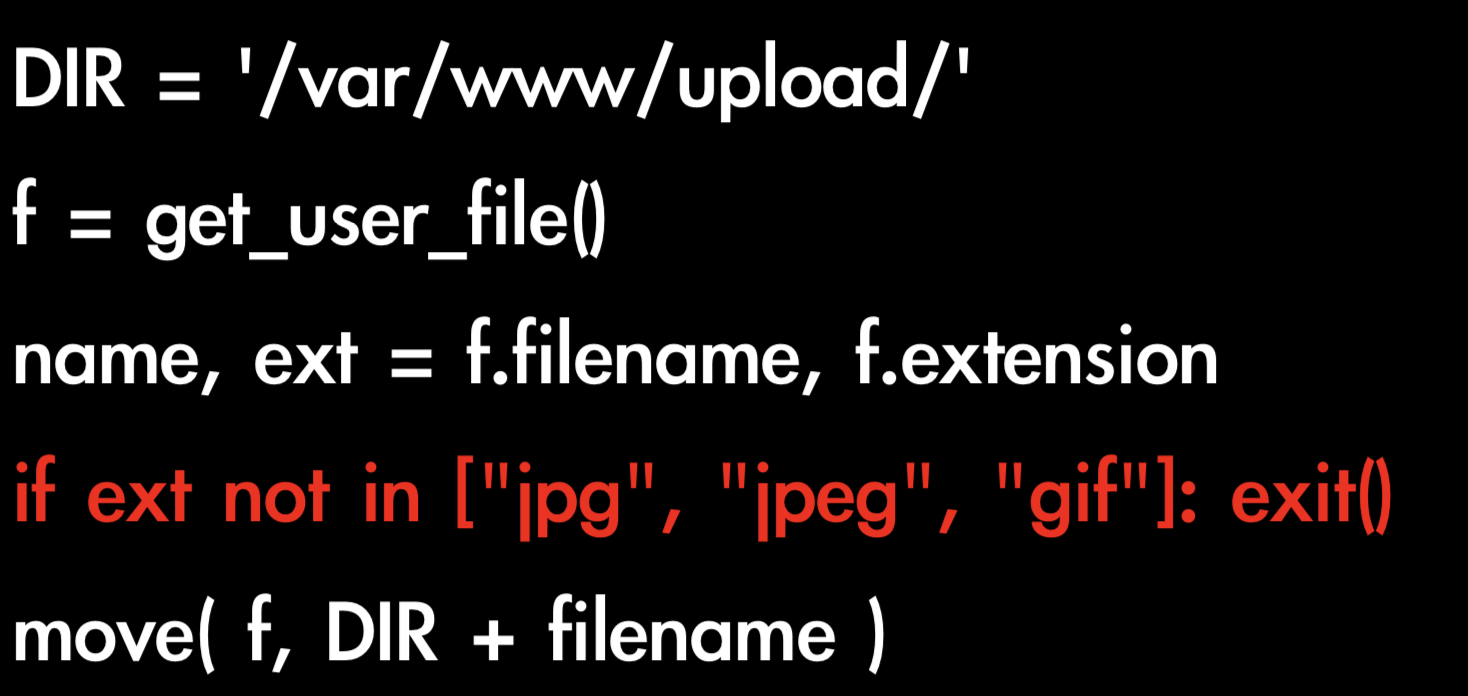 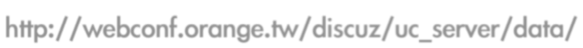 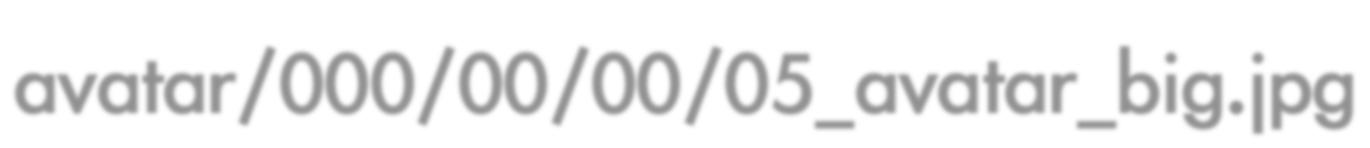 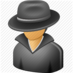 05_avatar_big.jpg
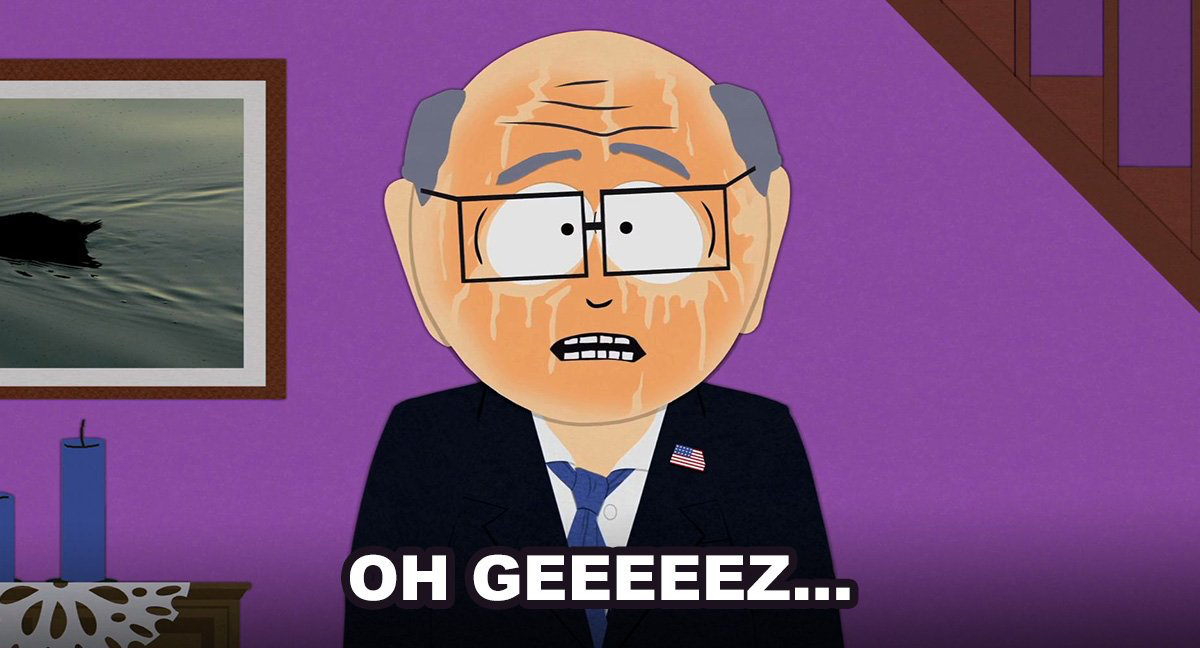 PHP webshell with a JPEG header to bypass weak image verification checks.
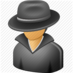 05_avatar_big.jpg/.php
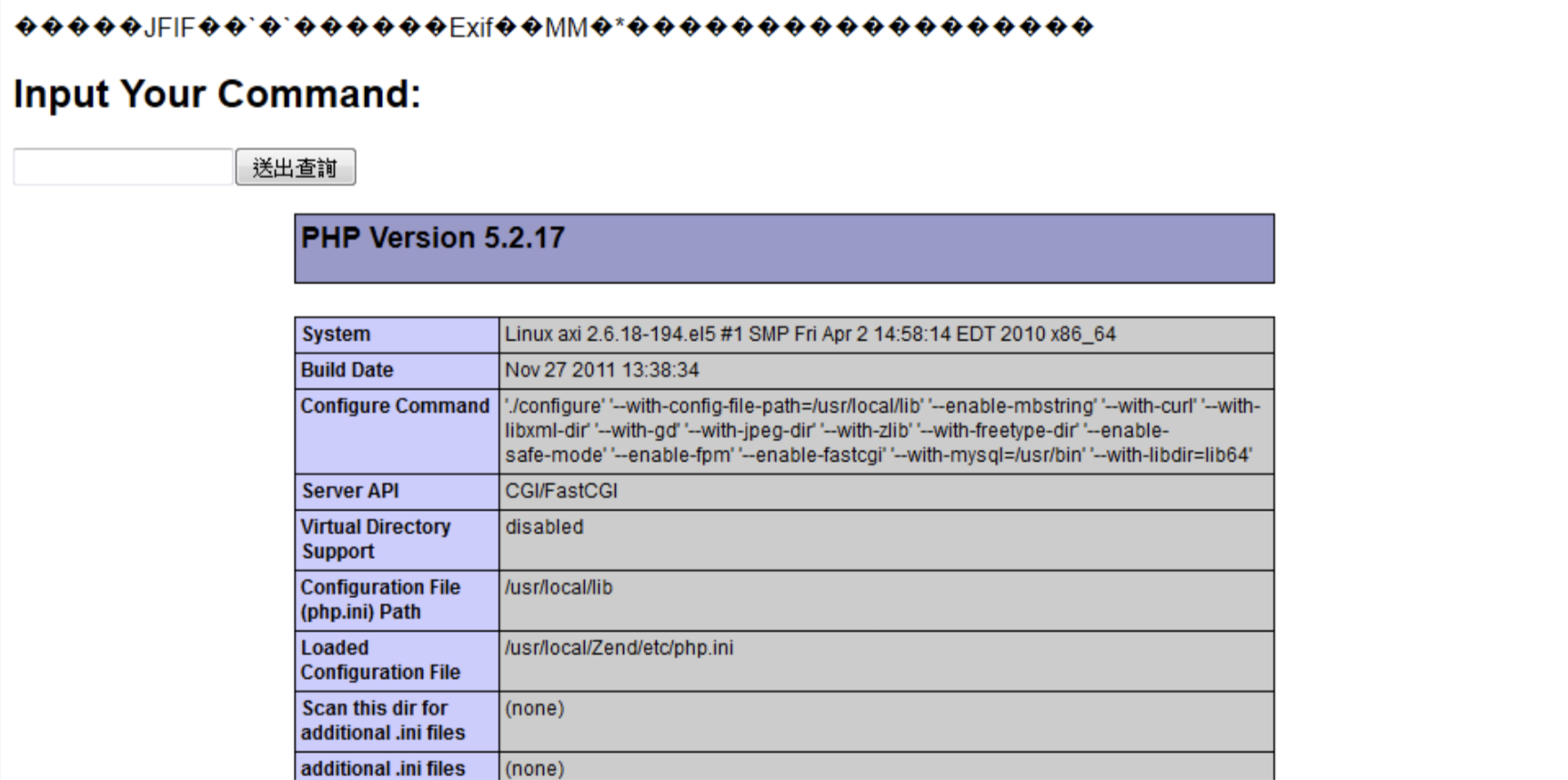 Upload and More
Check file extension
Check file extension in JavaScript
Check Mine Type
Check File Header
Check File format
Check URL Pattern
Attacking Users: Cross-Site Scripting (XSS)
The attacks we have considered so far involve directly targeting the sever-side application. 
Many of these attacks do impinge upon other users, such as SQL injection. But the attacker’s essential methodology was to interact with the server in unexpected ways to perform unauthorized actions and access unauthorized data.
Cross-site scripting, however, are in a different category. 
The attacker’s primary target: the application’s other users.

Basic idea: A user sending data that is executed as script
Attacking Users: Cross-Site Scripting (XSS)
XSS vulnerabilities come in various forms and may be divided into three varieties: reflected, stored, and DOM-based. 
They have important differences in how they can be identified and exploited.
In all cases: Everything from a user is suspect (forms, user-agent, headers, etc) when fixing, escape to the situation (HTML, JS, XML, etc) FIEO (Filter Input, Escape Output)

We will examine each variety of XSS in turn.
Attacking Users: Cross-Site Scripting (XSS)
XSS- Reflected XSS:
Directly echoing back content from the user.
1. User logs in
3.User requests attacker’s URL
7. Attacker hijacks 
user’s session
4. Server response with 
attacker’s JavaScript
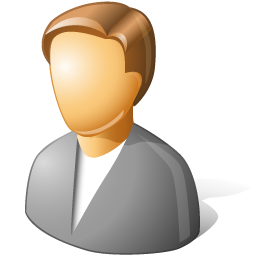 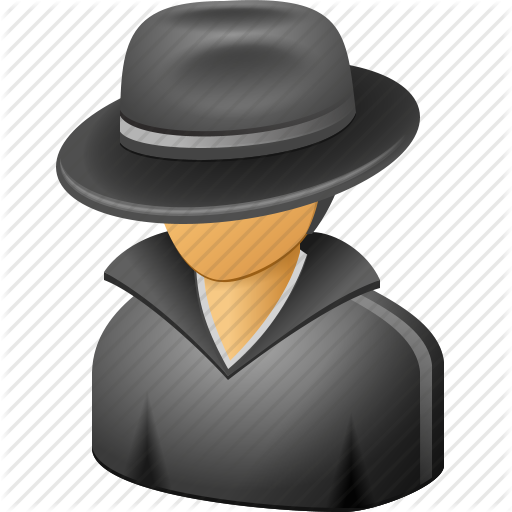 2. Attacker feeds crafted URL to user
6. User’s browser sends session token to attacker
Attacking Users: Cross-Site Scripting (XSS)
XSS- Reflected XSS:
Directly echoing back content from the user.
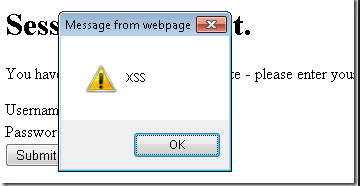 The Security Hole:
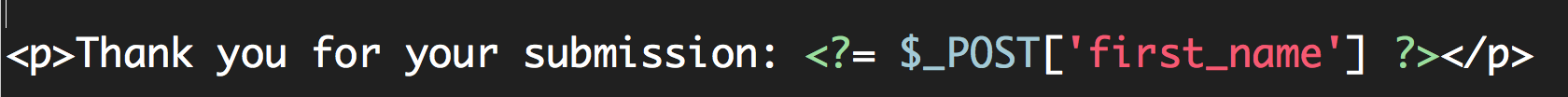 The Attack:
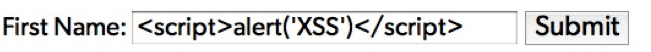 This type of simple XSS bug accounts for approximately 75% of the XSS vulnerabilities that exists in real-world web apps. 
It is called reflected XSS because exploiting the vulnerability involves crafting a request containing embedded JavaScript that is reflected to any user who makes the requests
XSS- Reflected XSS:
Directly echoing back content from the user.
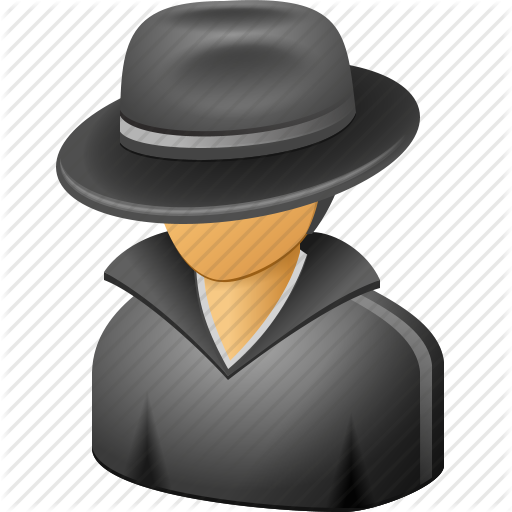 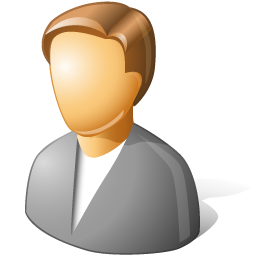 http://twitter.com/index.php?%75%73%65%72%3D%3C%73%63%72%69%70%74%3E%61%6C%65%72%74%28%31%32%33%29%3C%2F%73%63%72%69%70%74%3E
Twitter?
http://twitter.com/index.php?user=<script>alert(123)</script>
Attacking Users: Cross-Site Scripting (XSS)
XSS- Stored XSS:
You store the data, then later display it.
Attacker submits question 
containing malicious JavaScript
2. User logs in
3.User views attacker’s question
6. Attacker hijacks 
user’s session
4. Server response with 
attacker’s JavaScript
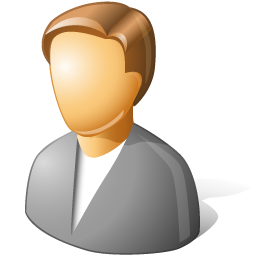 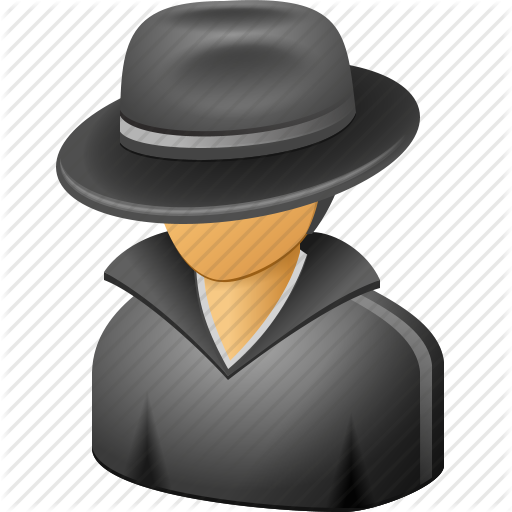 5. User’s browser sends session token to attacker
Attacking Users: Cross-Site Scripting (XSS)
XSS- Stored XSS:
You store the data, then later display it.
The Security Hole:
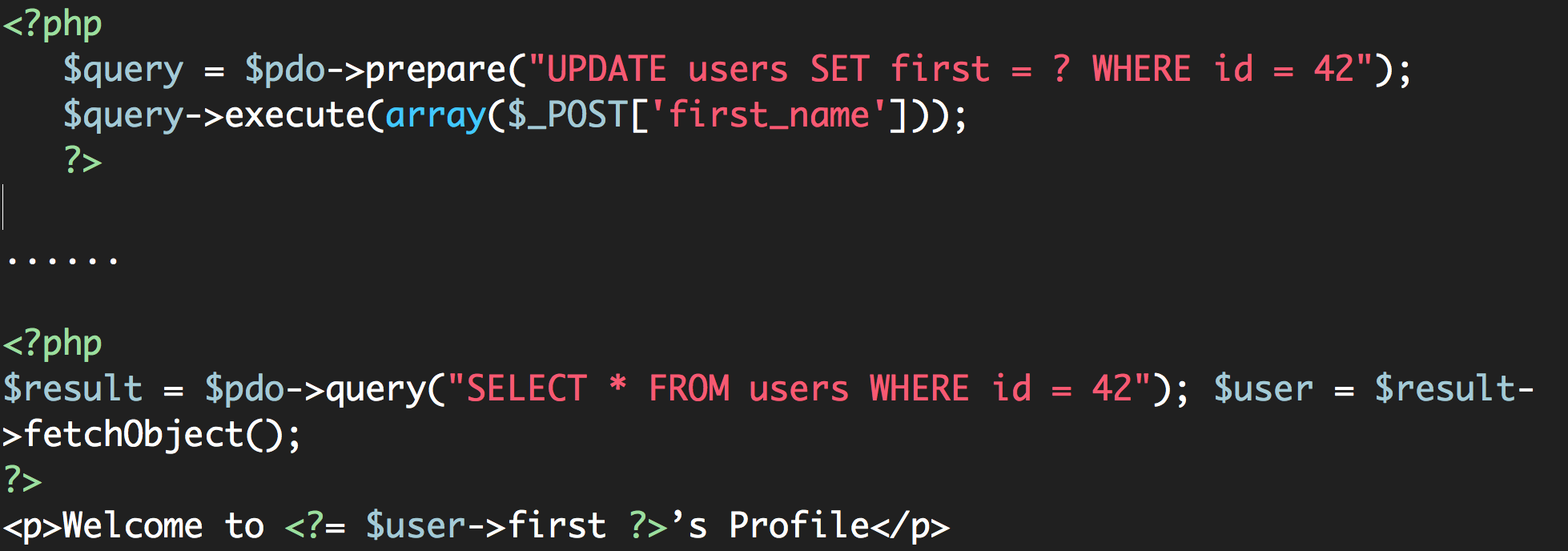 The Attack:
Attacking Users: Cross-Site Scripting (XSS)
XSS- DOM XSS:
What happens in JavaScript, stays in JavaScript.
1. User logs in
7. Attacker hijacks 
user’s session
3.User requests attacker’s URL
4. Server response with 
Page containing hard-coded JavaScript
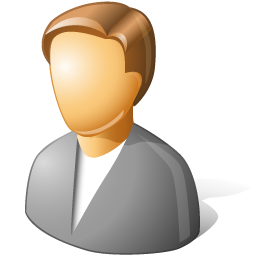 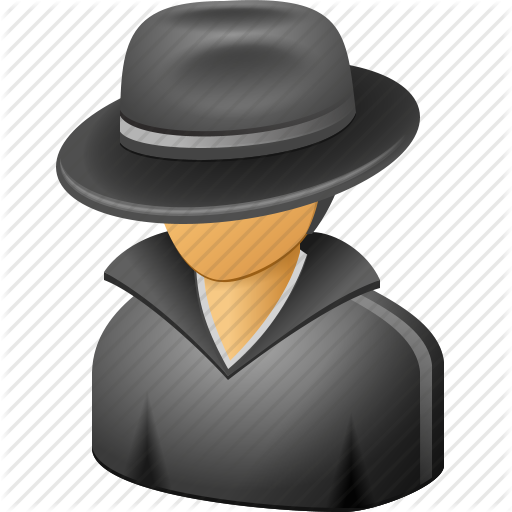 2. Attacker feeds crafted URL to user
6. User’s browser sends session token to attacker
Attacking Users: Cross-Site Scripting (XSS)
XSS- DOM XSS:
What happens in JavaScript, stays in JavaScript.
A user requests a crafted URL supplied by the attacker and containing embedded JavaScript
The server’s response does not contain the attacker’s script in any form
When the user’s browser process this response, the script is executed nonetheless.
XSS- DOM XSS:
What happens in JavaScript, stays in JavaScript.
The Security Hole:
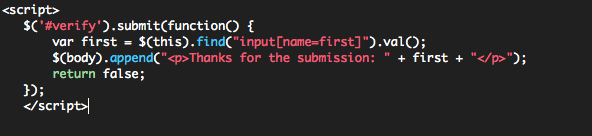 The Attack:
XSS is Everywhere
XSS is by far the most prevalent web app vulnerability
XSS is often misunderstood because the proof of concept (pop-up) doesn’t demonstrate true attacker capability
XSS can lead to reputational damage, denial of service, and chained exploit.
XSS can be used against site administrators
Attacking Users: Cross-Site Scripting (XSS)
Real-world Scenario of XSS Attack
Facebook makes use of PHP scripts.  The following script became vulnerable to cross-site scripting some time in July 2010: 
www.facebook.com/ads/create/photos/creative_uploader.php
This script takes various parameters, one of which (controller_id) was writing user input directly inside a script tag. Take the following URL as example:
www.facebook.com/ads/create/photos/creative_uploader.php?controller_id=c4c288b438ed080&path=whatever&src=whatever&vol=90&w=60&h=80&post_upload=1
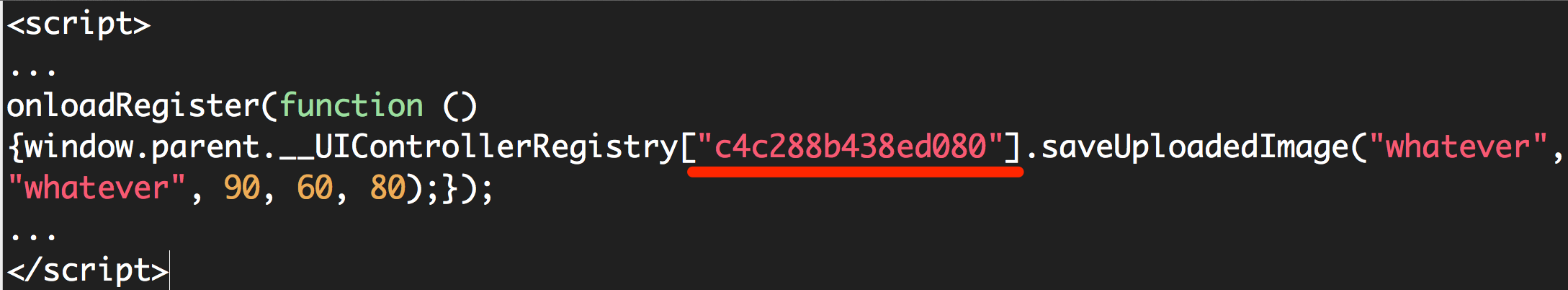 https://www.acunetix.com/websitesecurity/xss-facebook/
Attacking Users: Cross-Site Scripting (XSS)
Real-world Scenario of XSS Attack
By inserting a double quote, an attacker is able to escape the Array’s key string and insert JavaScript directly within a page on facebook.com.
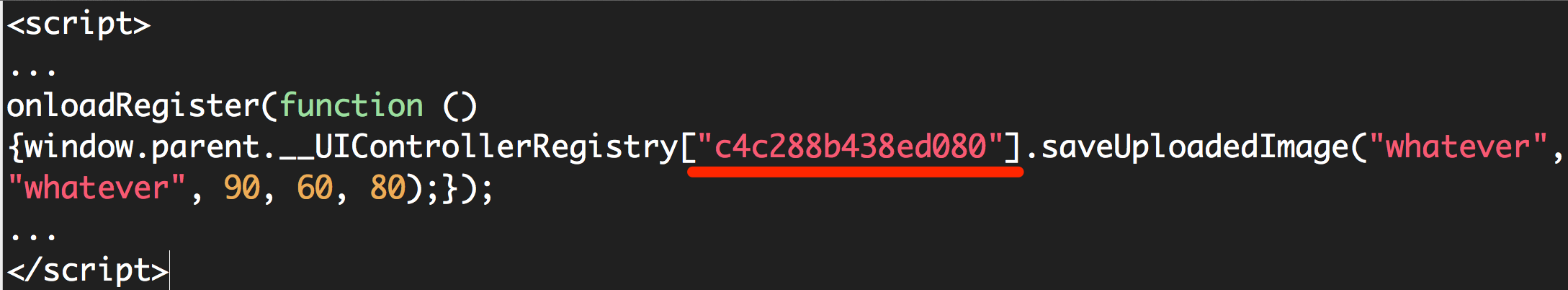 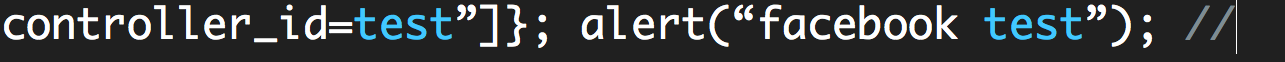 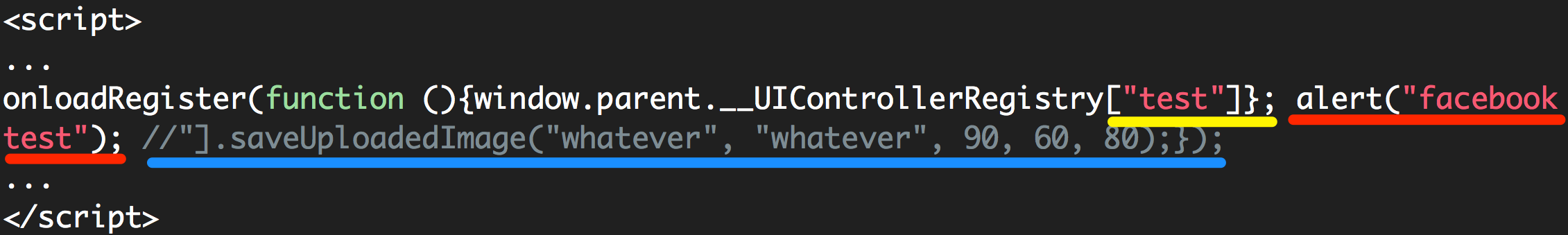 Attacking Users: Cross-Site Scripting (XSS)
Real-world Scenario of XSS Attack
https://www.acunetix.com/websitesecurity/xss-facebook/
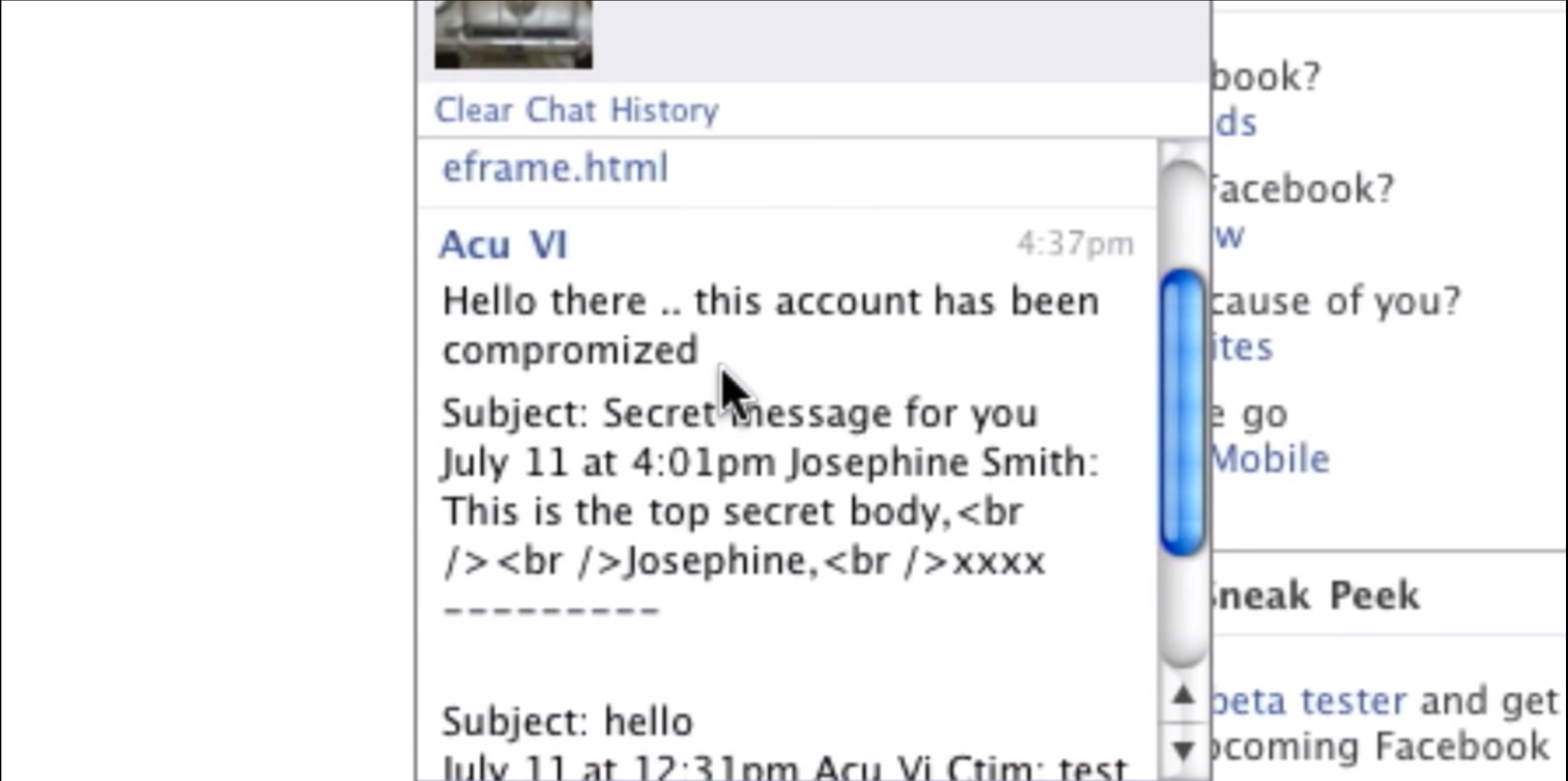 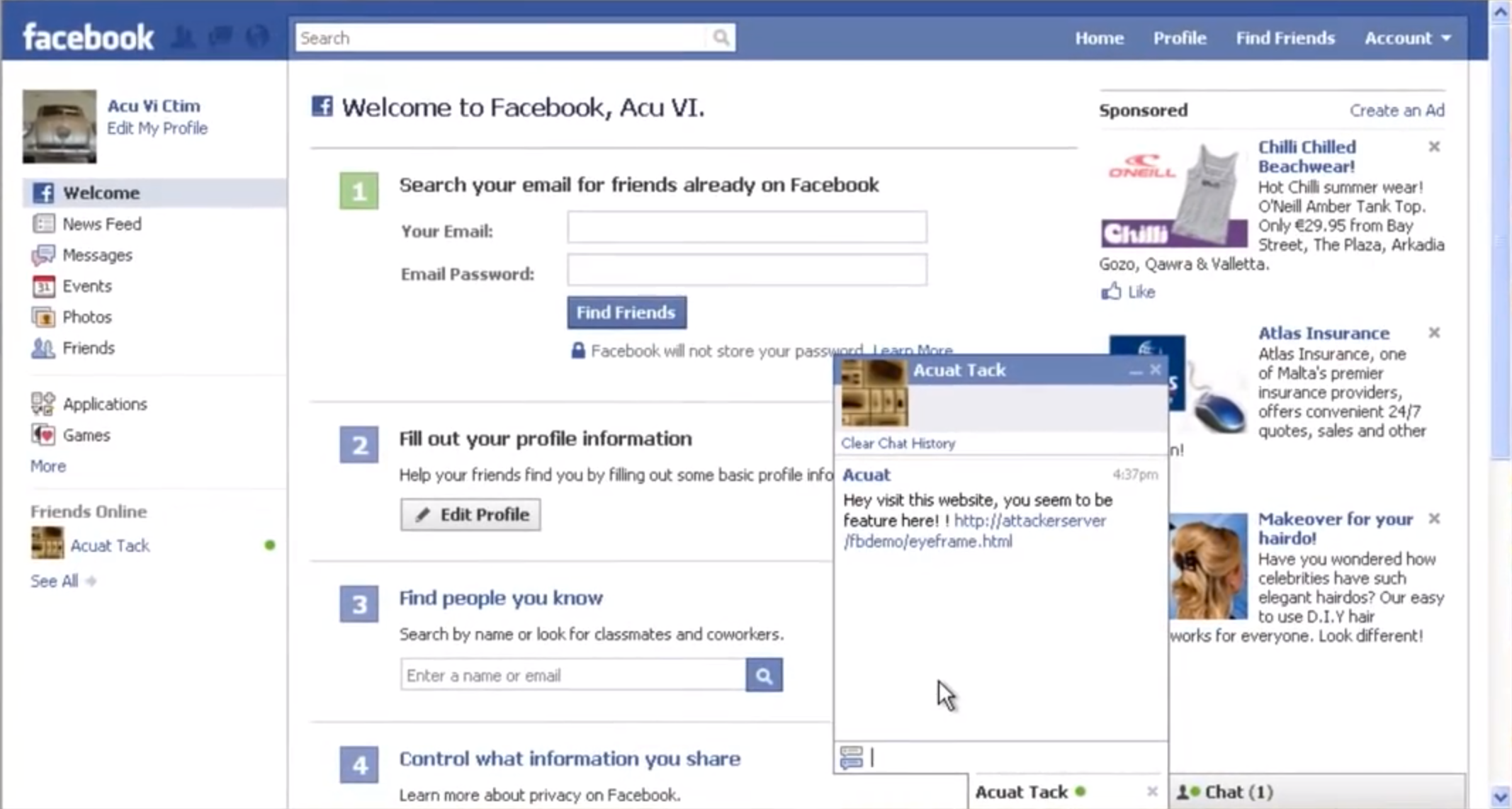 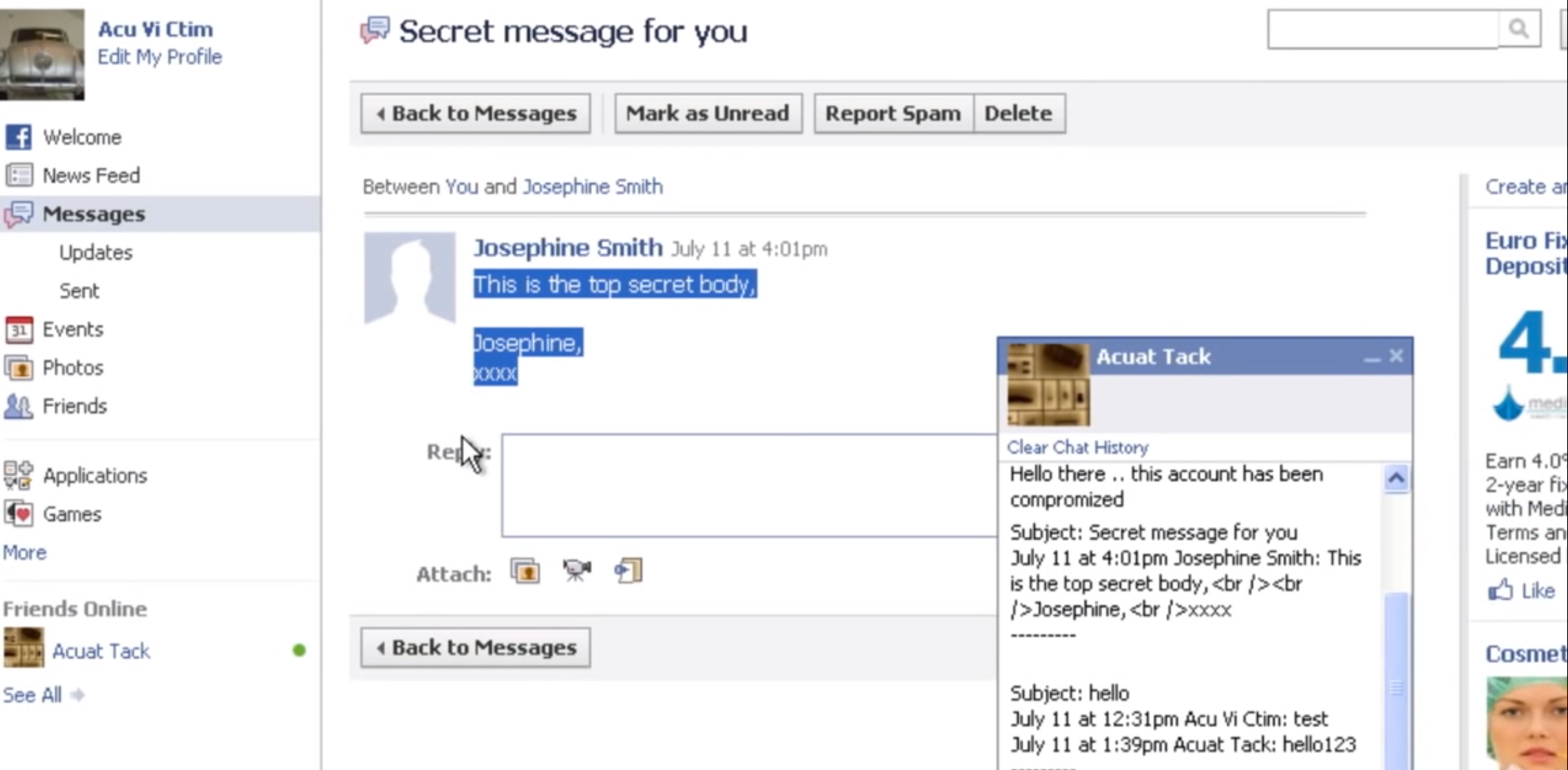 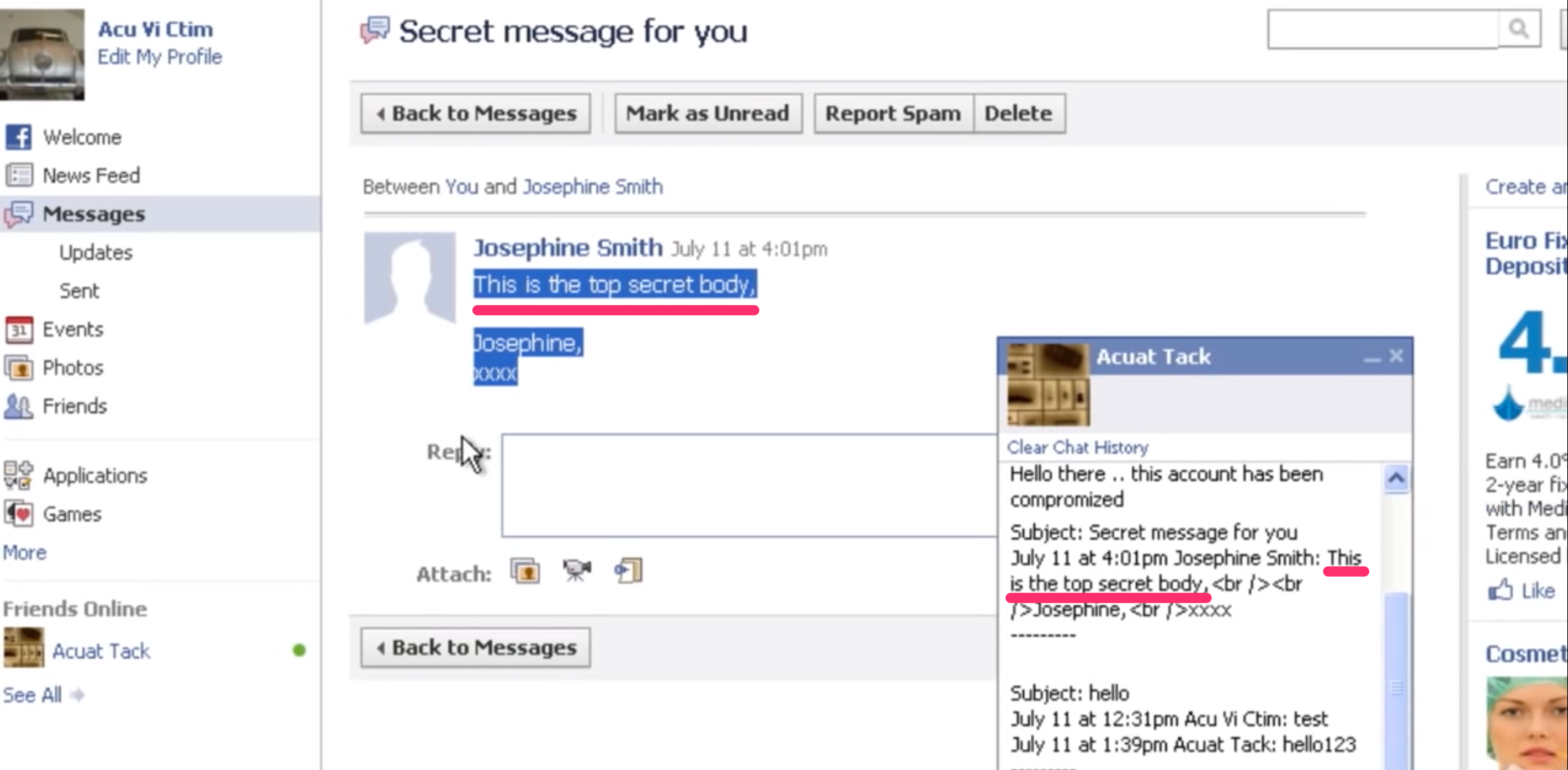 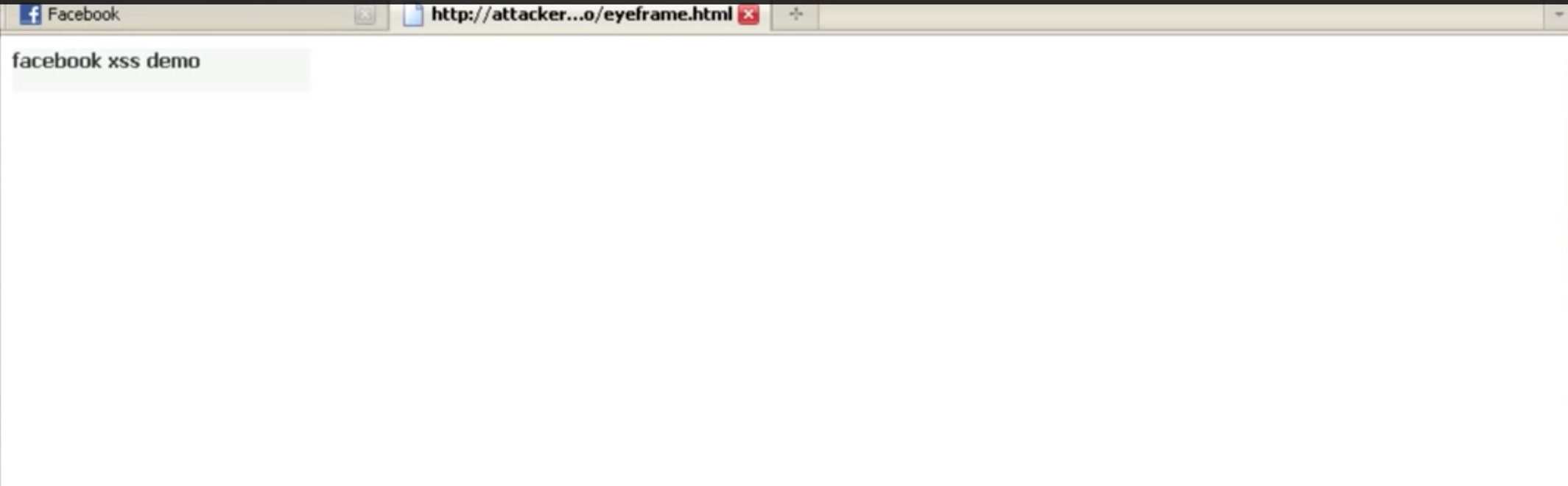 Why XSS detection is hard
Extremely difficult to automate tests for XSS
Often times XSS defense can be bypassed in clever ways
Developers should strive to use 3rd party libraries that are collaboratively maintained
Attacking Users: CSRF (Cross Site Request Forgery)
In cross-site request forgery (CSRF) attacks, the attacker creates an innocuous-looking website that causes the user’s browser to submit a request directly to the vulnerable application to perform some unintended action that is beneficial to the attacker.
Normally, “the same-origin” policy does not prohibit one website from issuing requests to a different domain.
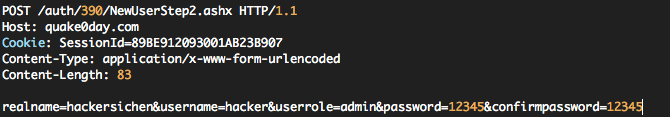 The request performs a privileged action. In the example shown, the request creates a new user with administrative privileges
The application relies solely on HTTP cookies for tracking sessions. No session-related tokens are transmitted else where within the request
The attacker can determine all the parameters required to perform the action. Aside from the session token in the cookie, no unpredictable values need to be included in the request.
Attacking Users: CSRF (Cross Site Request Forgery)
An attacker can construct a webpage that makes a cross-domain request to the vulnerable application containing everything needed to perform the privileged action.
Here is an example of such an attack.
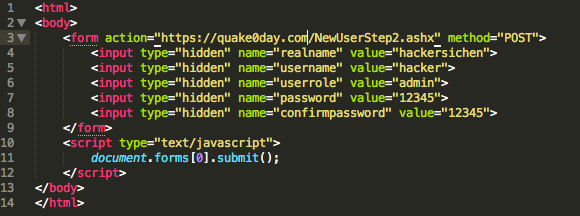 This form will be automatically submitted. When the user’s browser submits the form, it automatically adds the user’s cookies for the target domain. If an admin user who is logged in the vulnerable app visits this web page, the requests is processed within the administrator’s session.
Attacking Users: CSRF (Cross Site Request Forgery)
Cross site request forgery is a trust exploit
The server trusts (wrongly) the browser request of users b/c authentication cookies are supplied
Attacker forces the users browser to take action on their behalf
Clever way to take over web applications
Brute Force Attacks (Password)
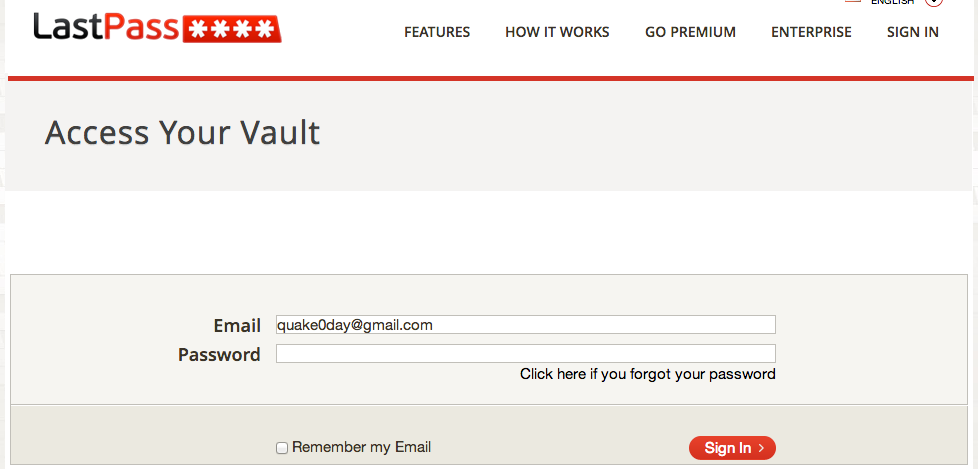 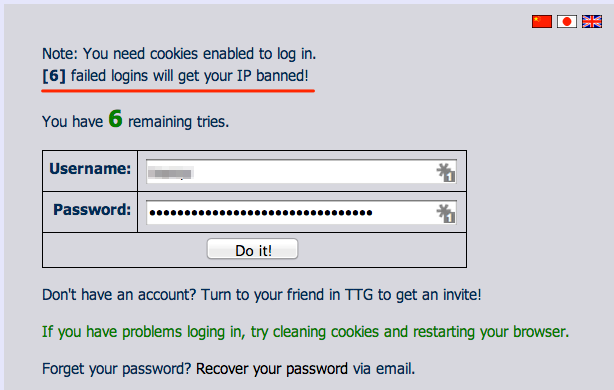 CAPTCHA 
IP rate limiting
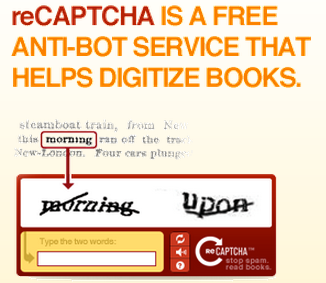 Q & A